Funds Flow Session
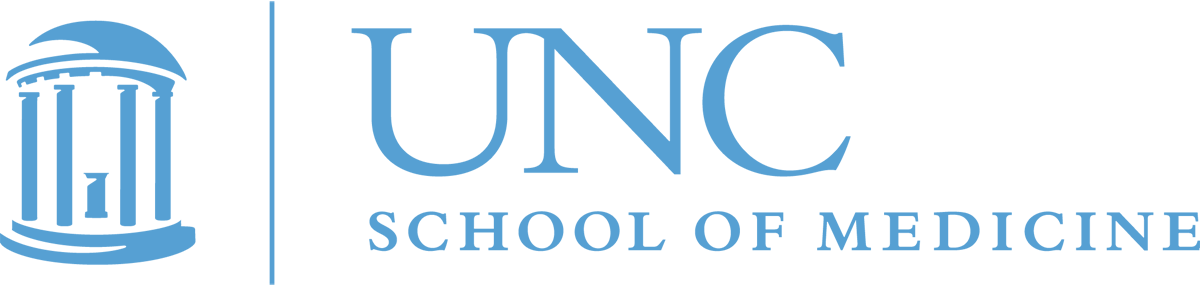 Bondurant G-010
October 25, 2018
Infoporte Funds Flow Reporting Updates
Non MD Allocation Detail by Provider with Dept ID
Allows ability to tie directly to financials and Epic data
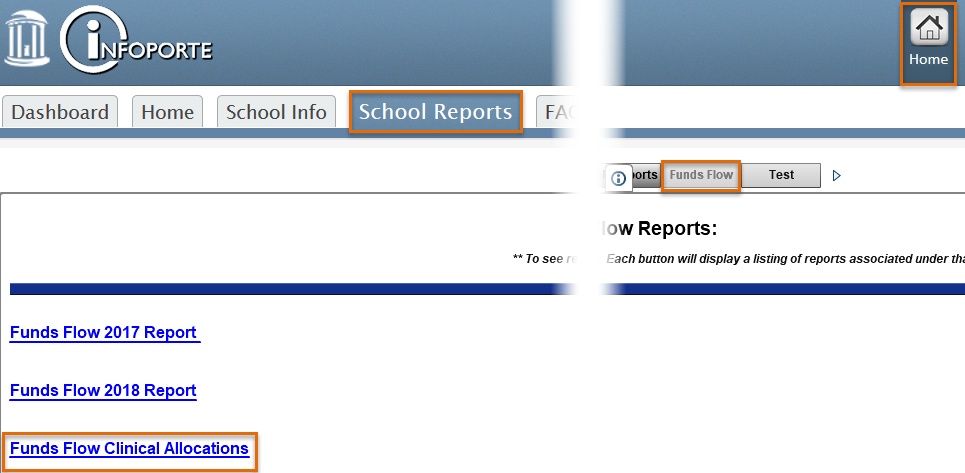 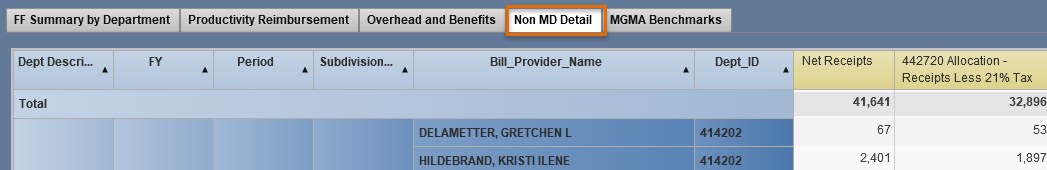 Current Resources
Monthly Training for ACAs/Business Managers and other applicable staff

Funds Flow Website https://www.med.unc.edu/fbo/funds-flow/ 

Infoporte Funds Flow Reports published monthly

Departmental Monthly Financial Meetings with FP and Funds Flow teams

Individual meetings upon request
What other training resources would be helpful?
Funds Flow Reminders
New Faculty

Do not forget to assign program codes to onboarding faculty

Many new faculty members have no cFTE and are not receiving Benefits or Overhead reimbursement

An adjustment for any months that were missed will occur mid-year
Coming Up Next
Next Funds Flow Training Session – December 11th (NOVEMBER MEETING CANCELLED)

CIC
Support Request Presentations due by 5pm tomorrow, October 26th 

Present Growth Request Presentations next Monday, October 29th 

Present Support Request Presentations on November 1st and 2nd 

Presentations should be 5-10 minutes long and PowerPoint slides should adhere to the format sent out in CIC materials